Careers in Gaming and Technology
Essential Question
What career opportunities related to gaming  and technology are available?
Collective Brain Dump
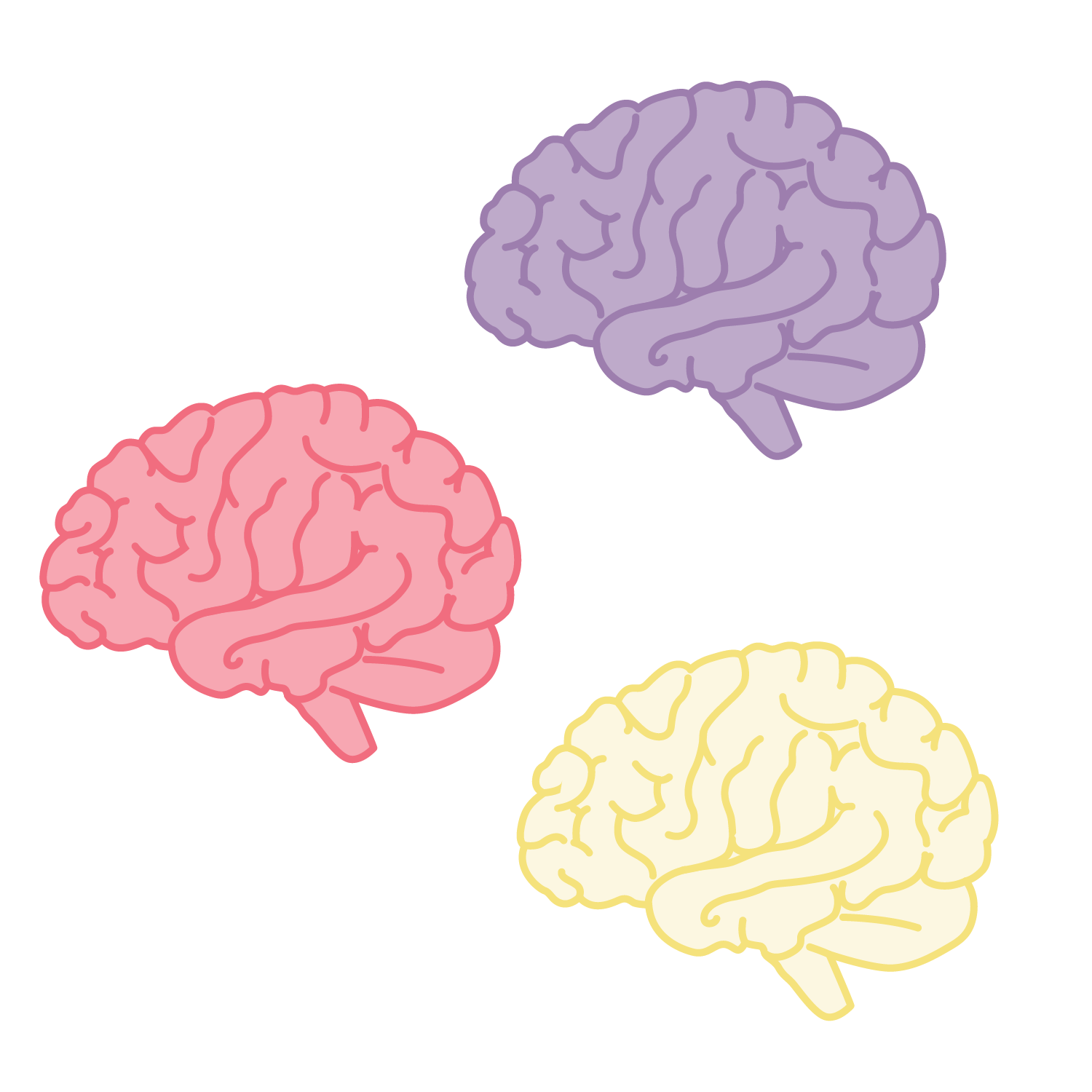 What do you love about gaming and technology?
Share out your thoughts. 
What kinds of skills are related to what you enjoy about gaming and using technology? 
Share out your thoughts.
[Speaker Notes: Students will be asked for oral participation. Session Leader will write ideas on large sticky pad/white board.

K20 Center. (n.d.). Collective Brain Dump. Strategies. K20 LEARN | Collective Brain Dump (ou.edu)]
Explore Job Postings
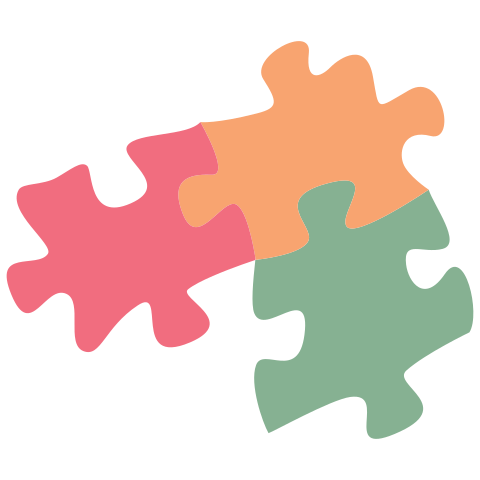 Review a job posting that is from a career related to gaming and technology.
Look for:
Academic Qualifications
Specific Experience Required
Strengths/Qualities that stand out
Be ready to share.
[Speaker Notes: Students will work in groups to Jigsaw job postings. Put in elbow partners or small groups. Variety of job postings. Pass out so there is a variety reviewed. Use pens to underline, circle, mark requirements and important things needed for the job. Also look for connections to their collective brain dump feedback from the engage. They will share out after reviewing. Share what connections, commonalities, interests they found. How these jobs connect to Esports and any prior knowledge they have. (Job postings DO NOT go with students when they leave the session, unless a student specifically asks to take one with them).]
Gallery Walk
Move around the room to chart where your job skills fall within the identified career clusters in gaming and technology we discussed today.

Talk with an Elbow Partner about what skills and jobs you find the most interesting.
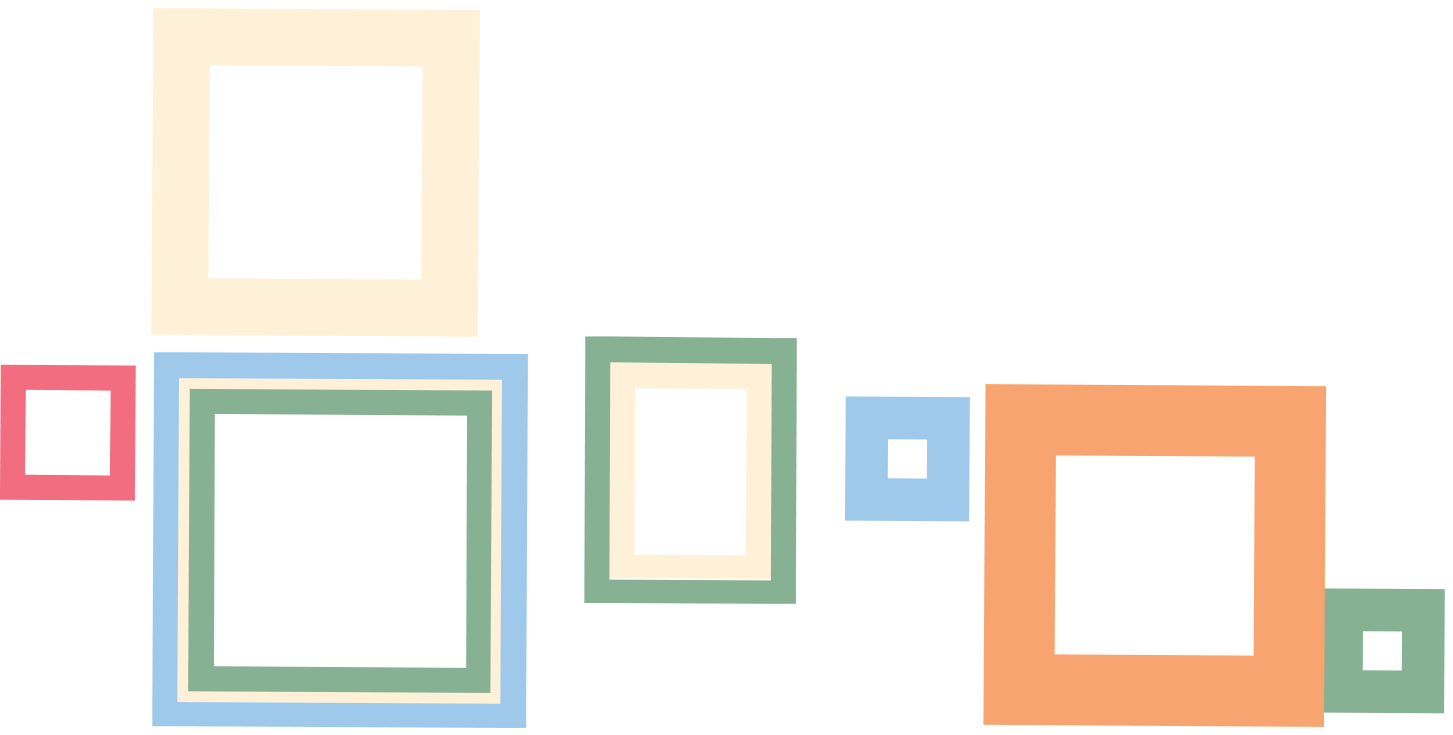 [Speaker Notes: K20  Center. (n.d.). Elbow Partners. Strategies. K20 LEARN | Elbow Partners (ou.edu)

Labeled notepad stations by career cluster. Have students add on the posters the careers and/or skills that fall in those 5 career clusters. Share when done.]
Insert Gaming and Technology Poster
I Used to Think, But Now I Know
Complete the following activity for your exit ticket:
At the top of the first sticky note, write “I Used to Think”
Write one sentence about something you knew about careers in Esports before attending this session.
At the top of the second sticky note, write “But Now I Know”
Write one sentence about something you have learned during the session.
Place the sticky notes next to each other on the correct posters when you are finished.
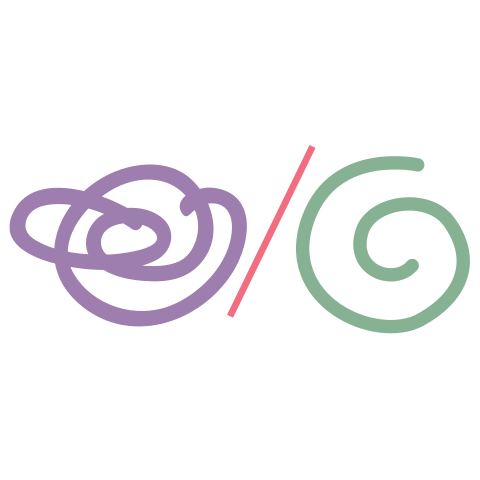 [Speaker Notes: Students will complete I Used to Think, but Now I know. They will need two sticky notes - complete directions and have them placed side-by-side in pairs on the notepad.  Place their responses on the posters. Ask for volunteers to share; otherwise, share out from posters. Students complete Rapid feedback evals. 
K20 Center. (n.d.). I Used to Think, but Now I Know. Strategies. https://learn.k20center.ou.edu/strategy/137]